Hlubinná ekologie:
od myšlení k tělesnosti
JS 2023
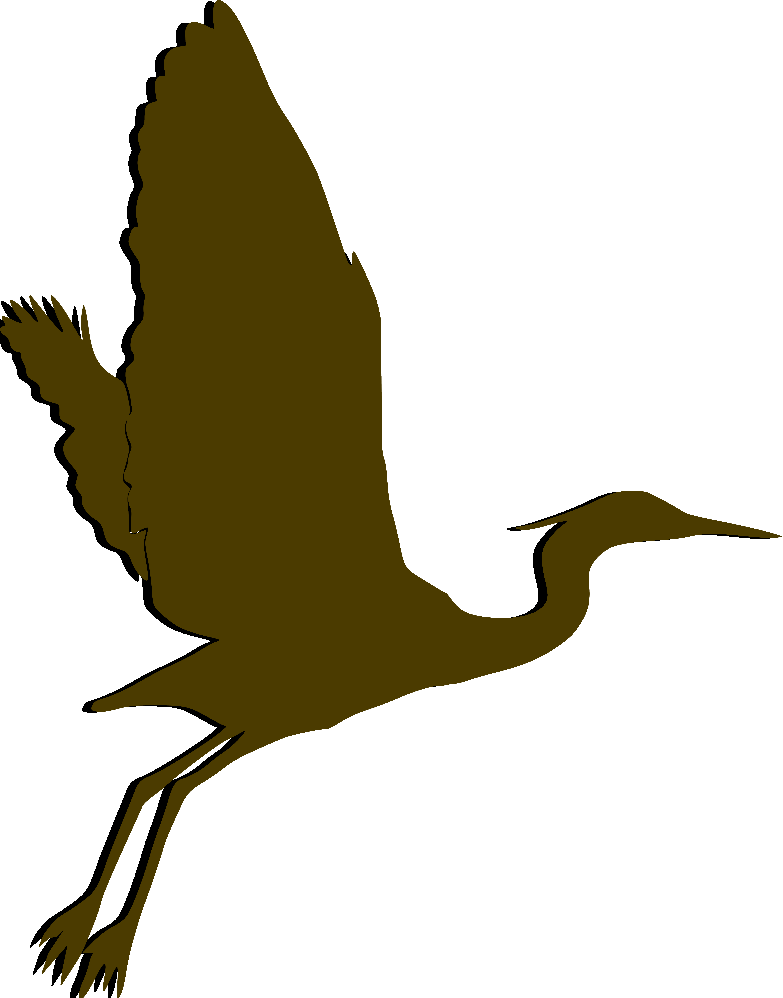 …aneb společná cesta do více-než-lidského světa
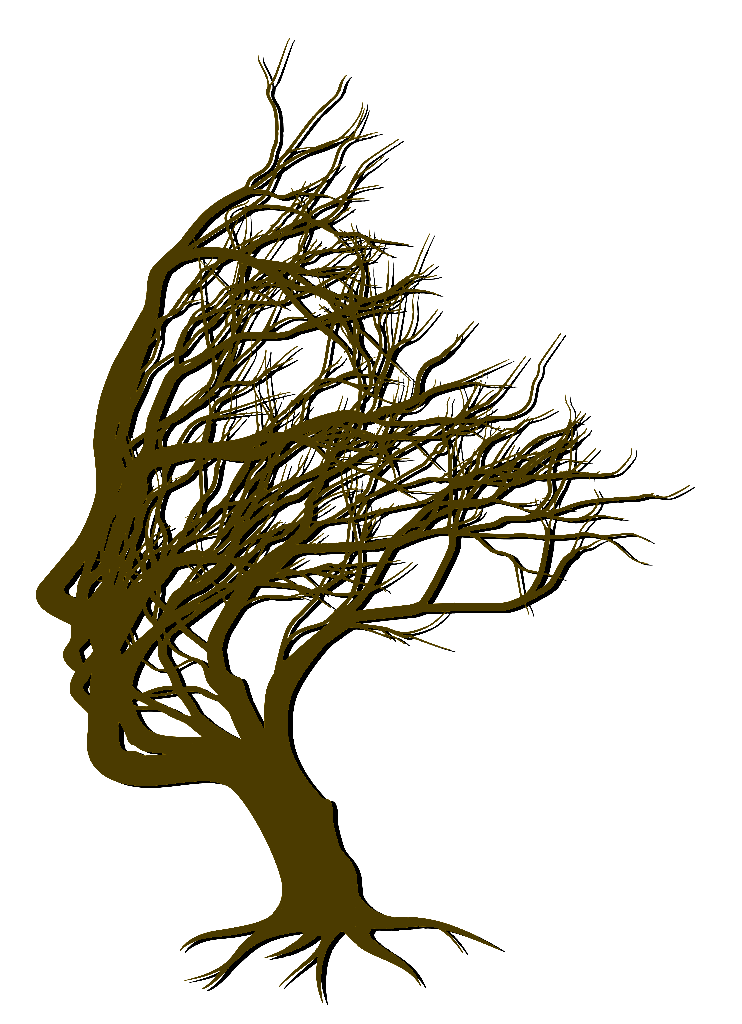 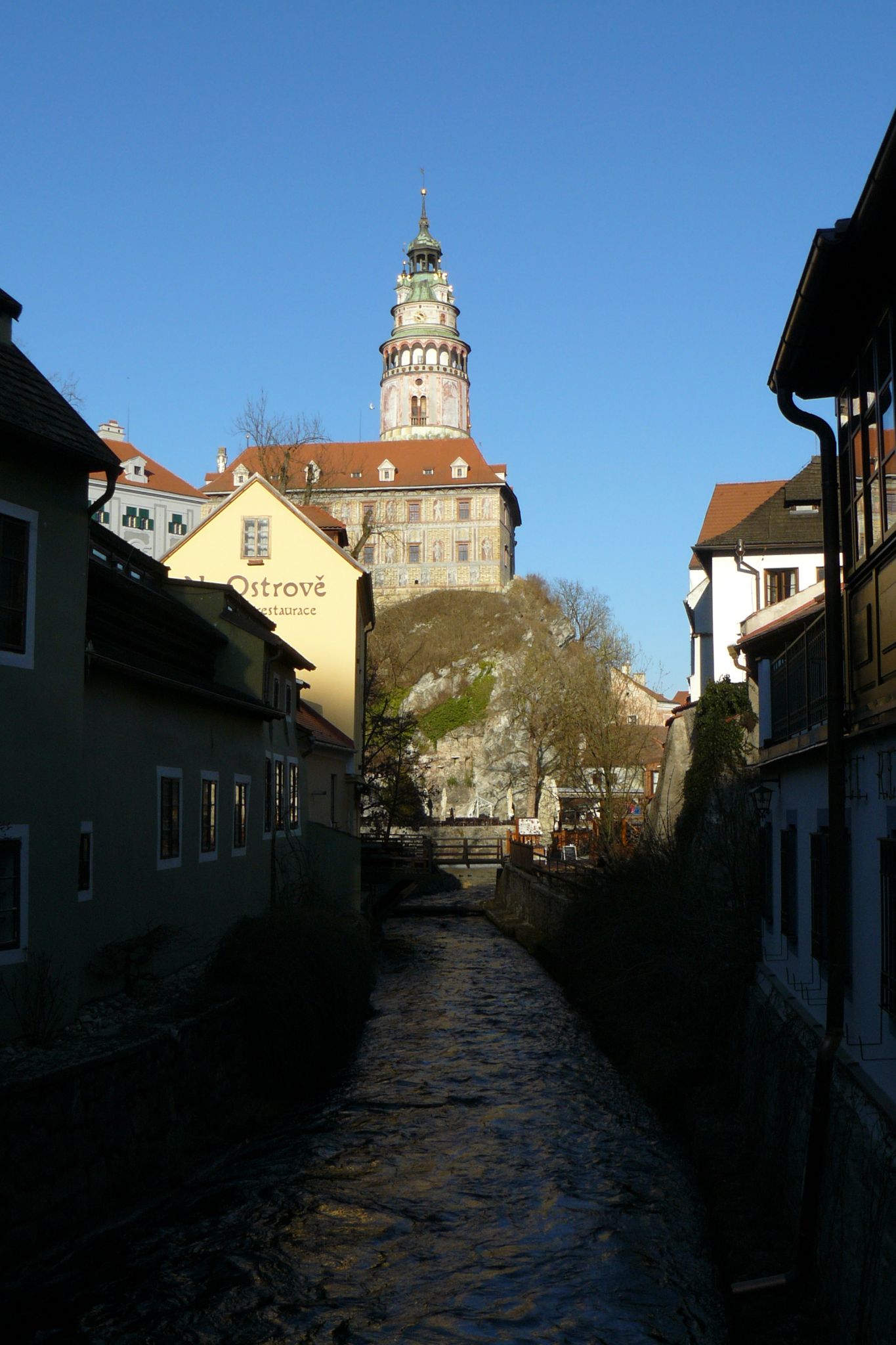 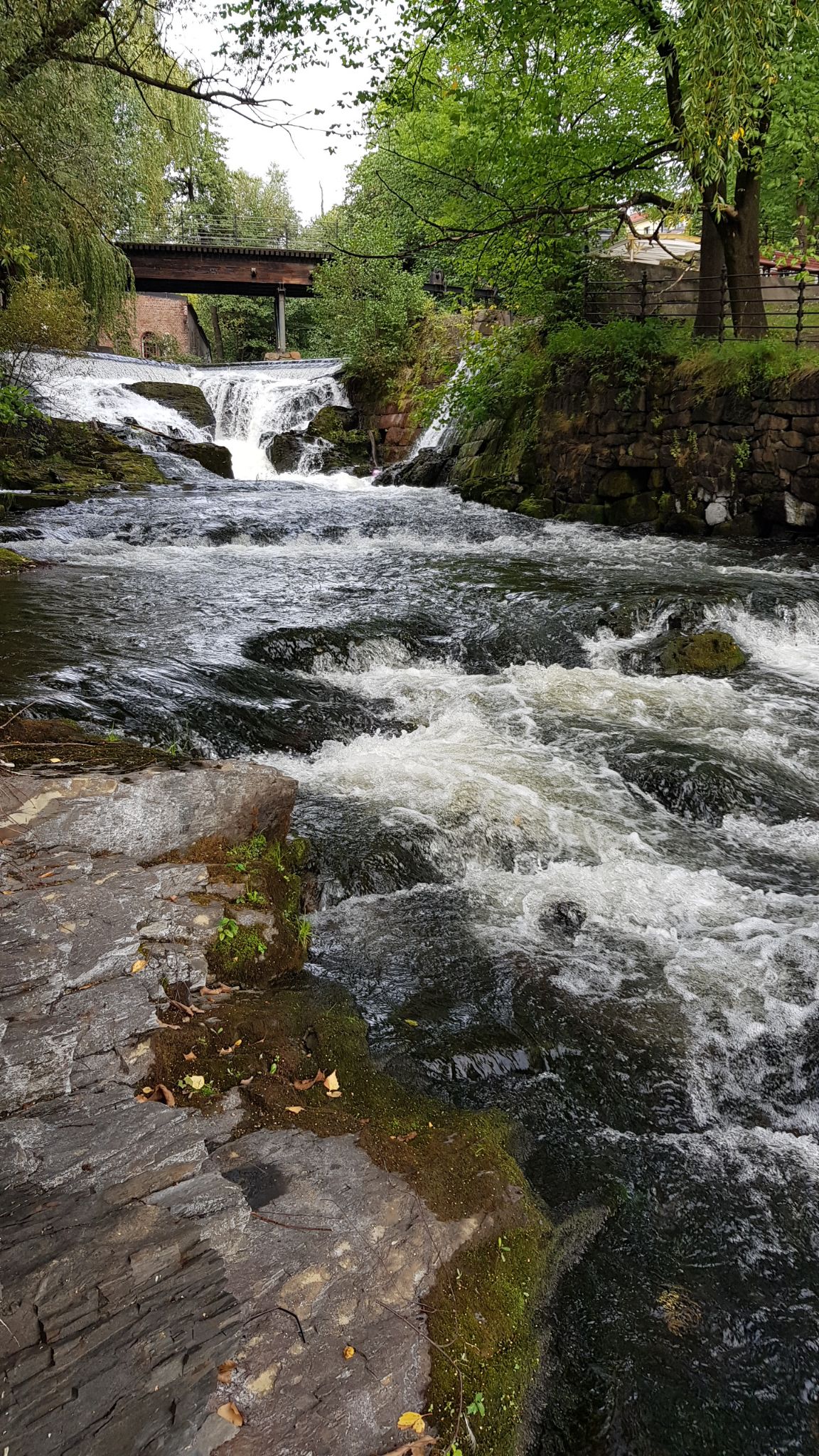 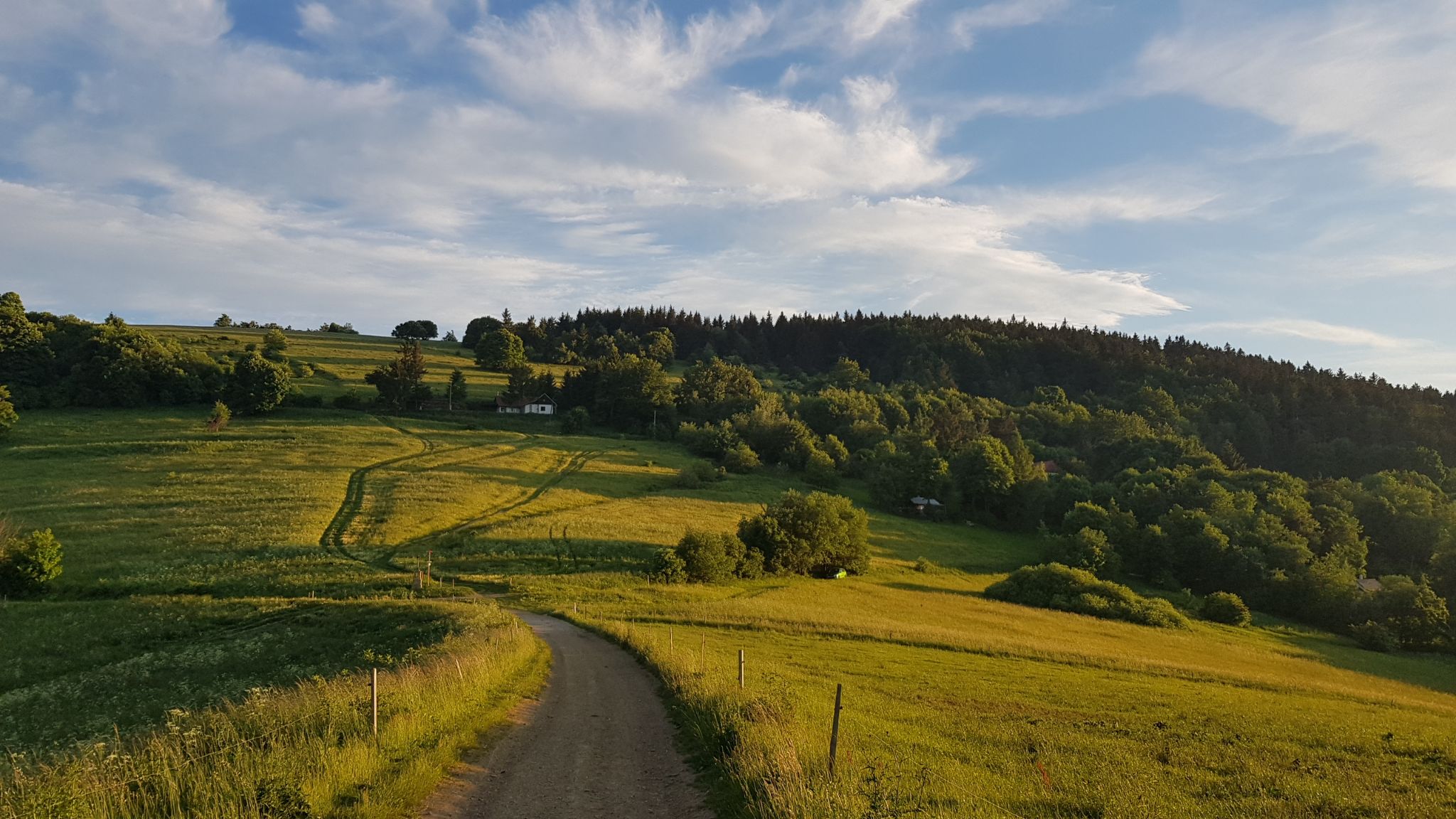 Díky…
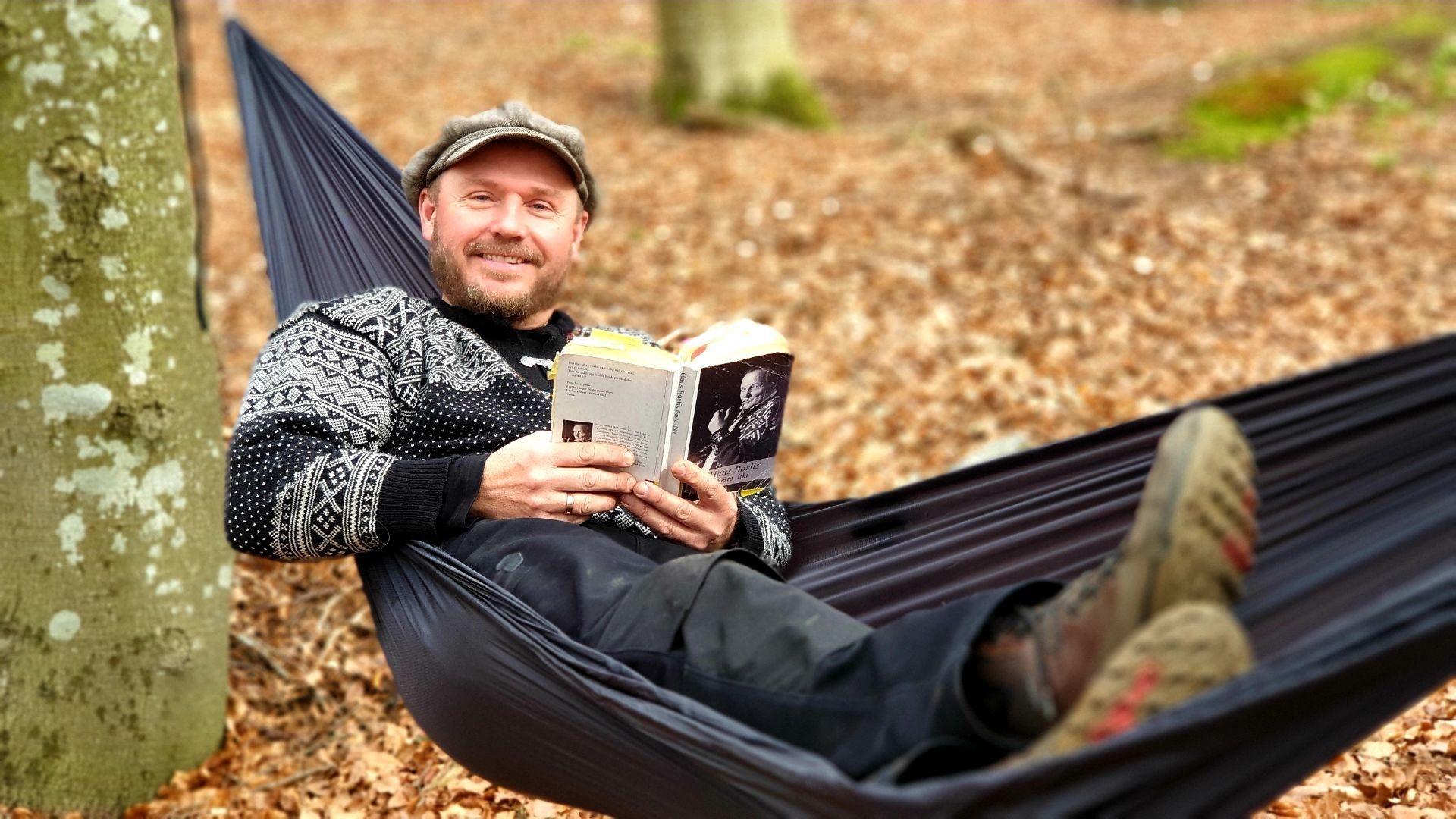 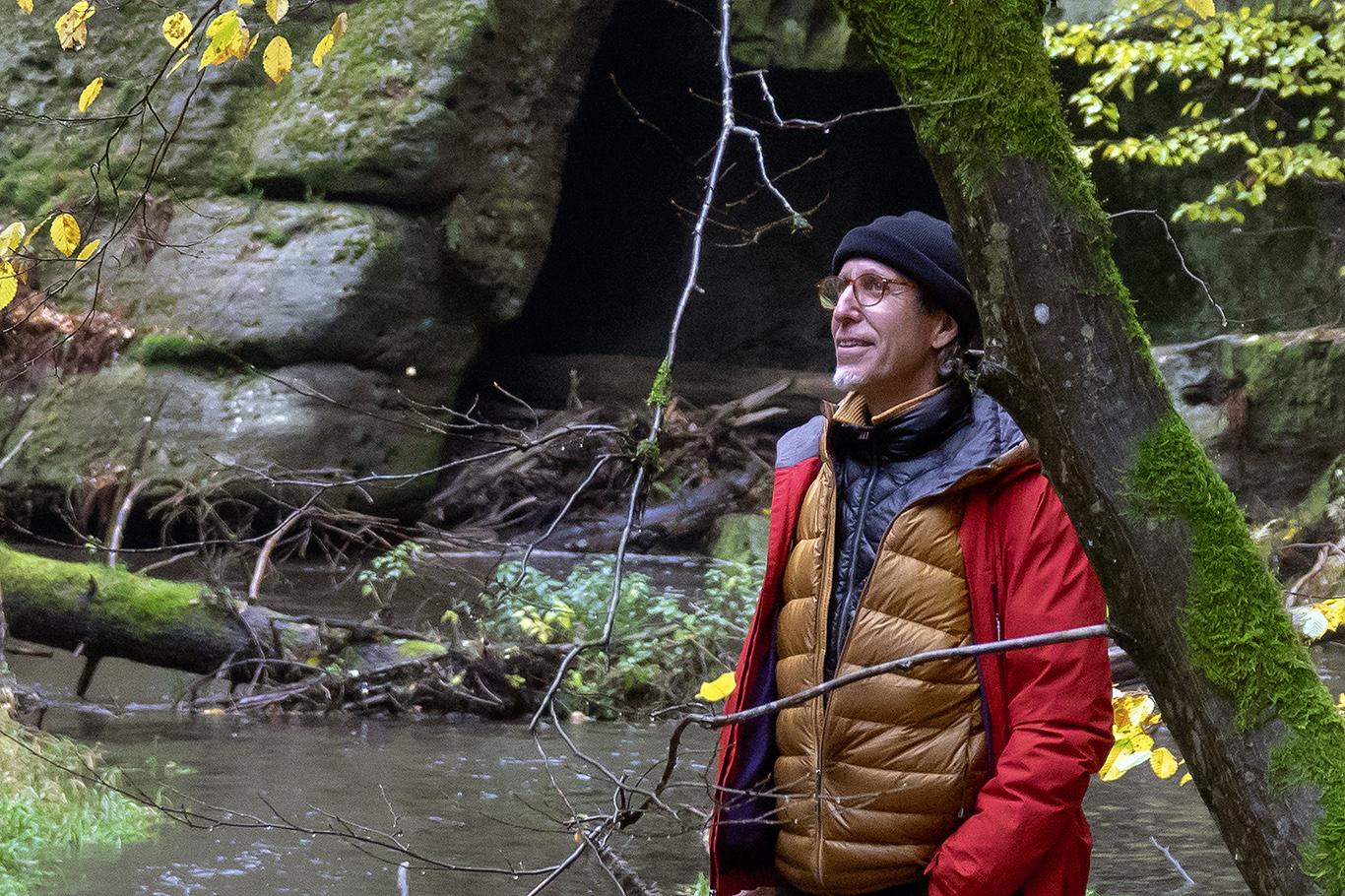 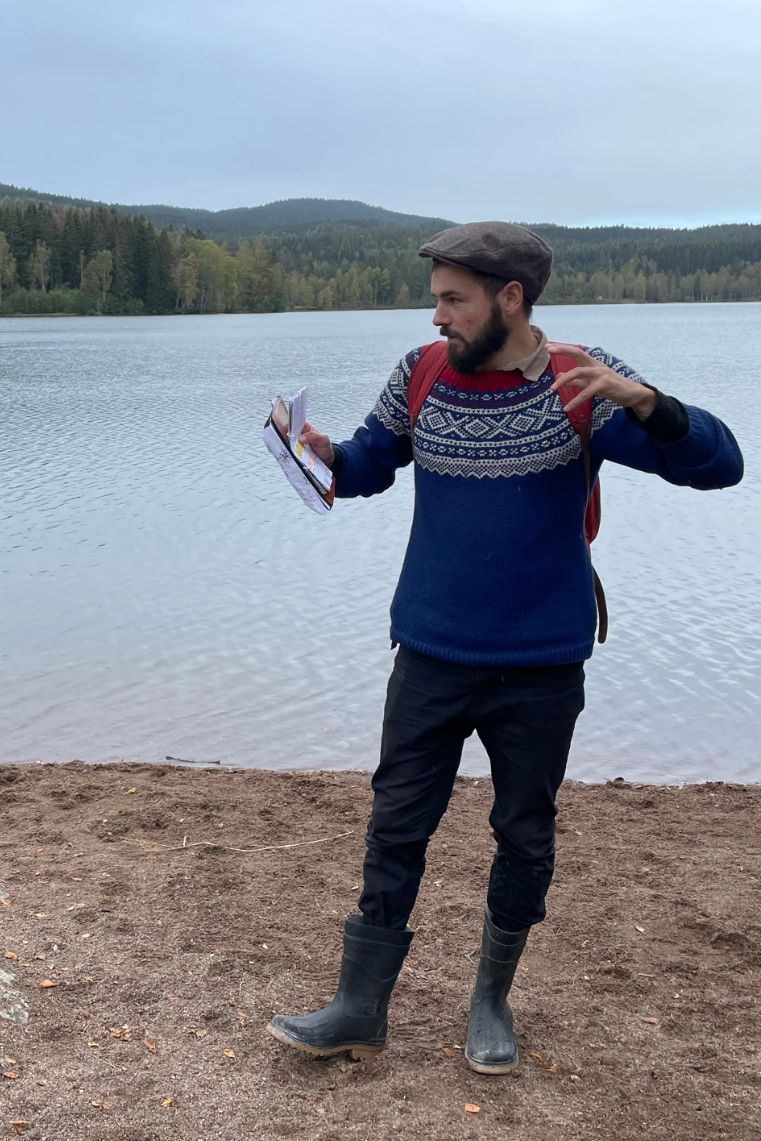 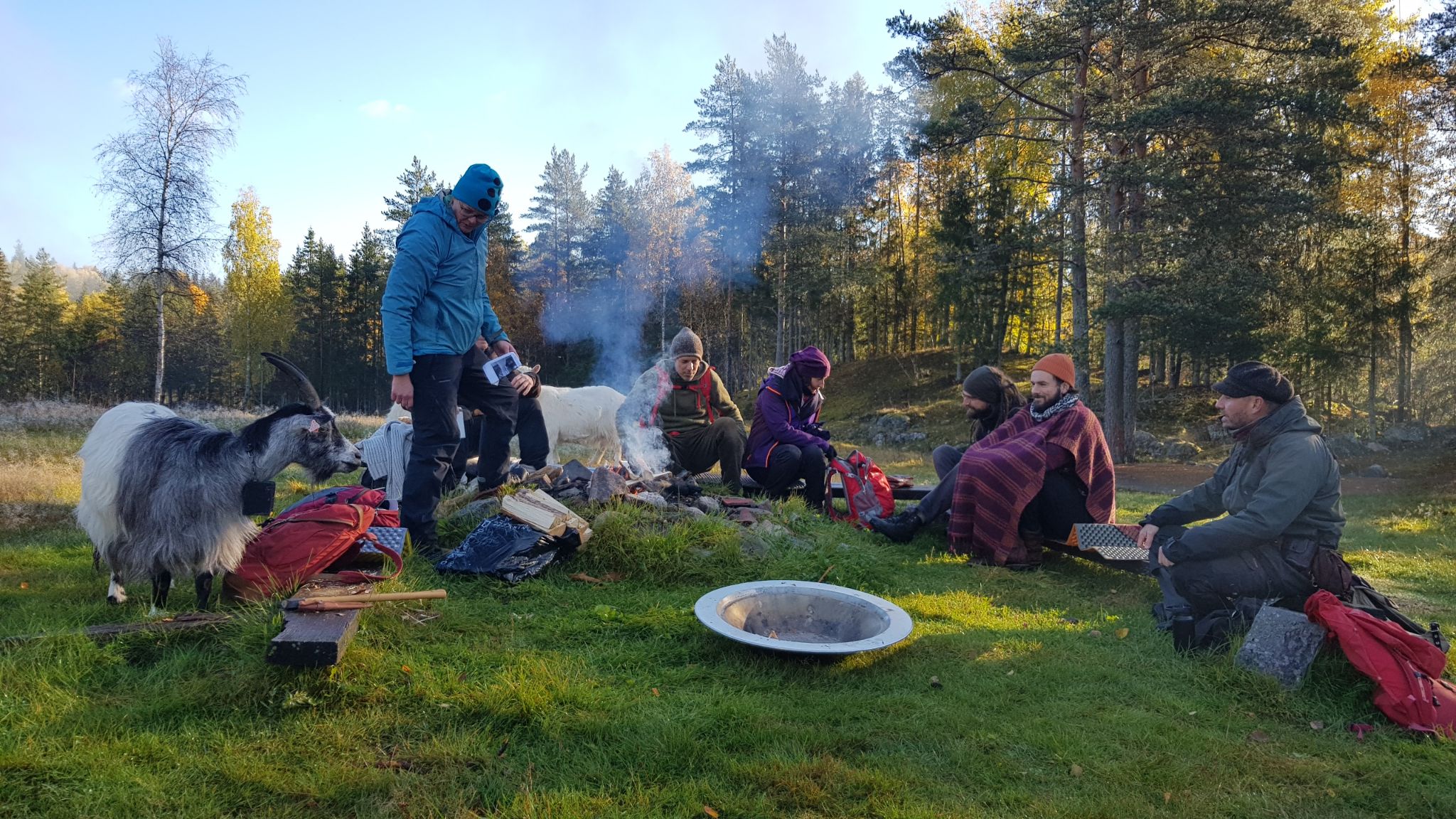 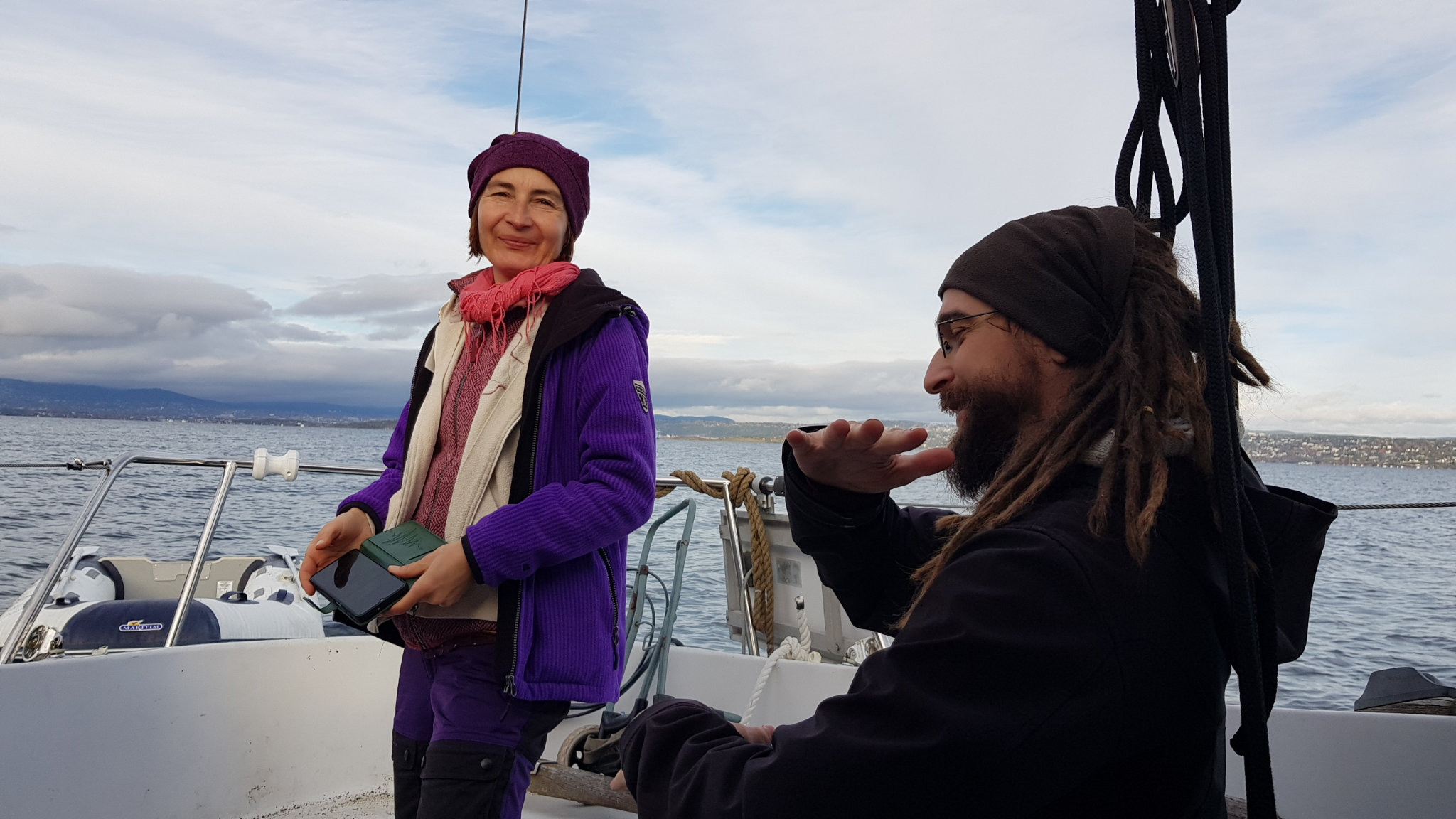 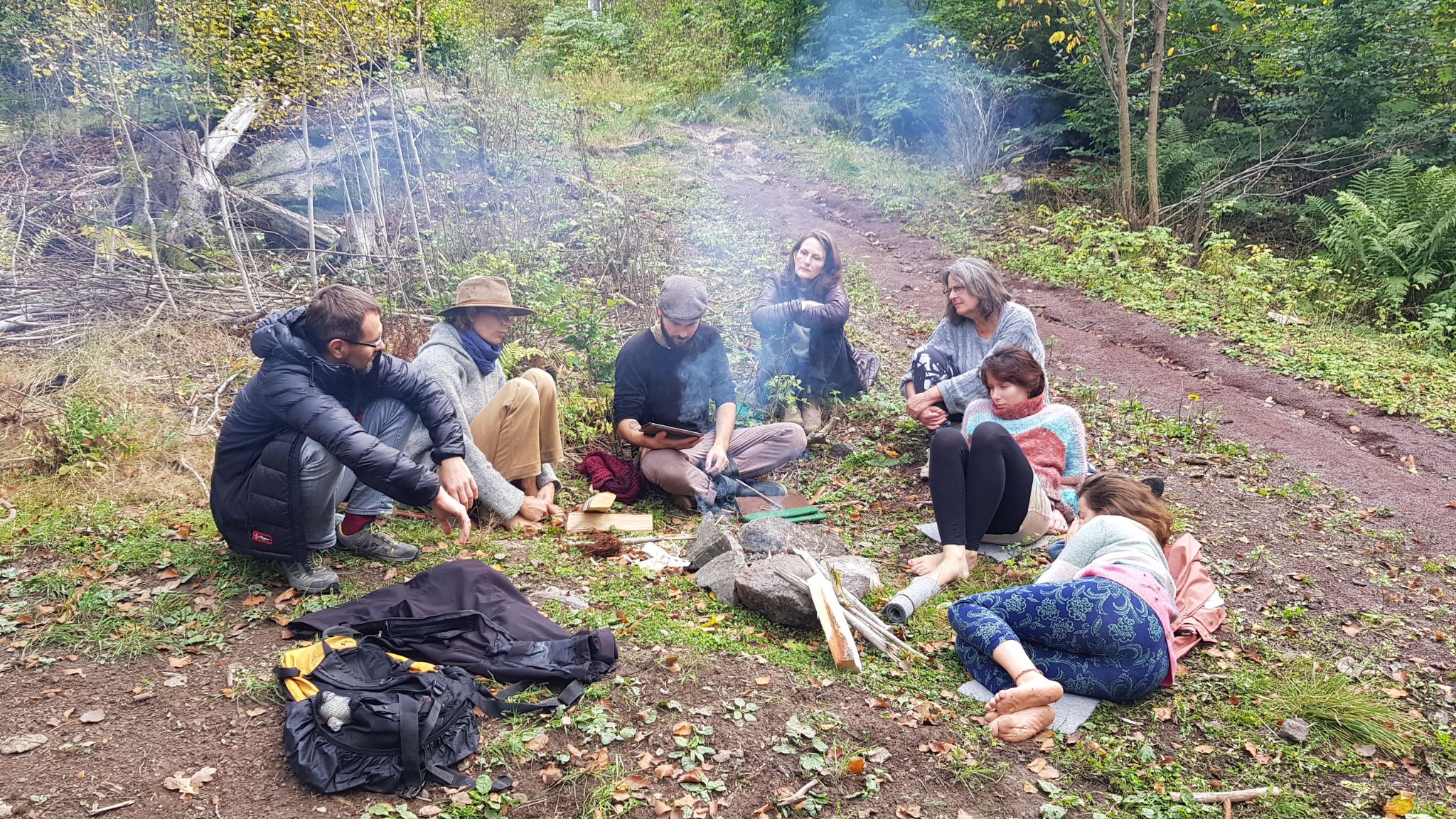 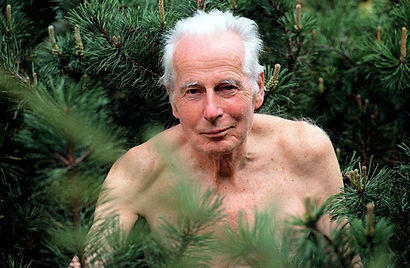 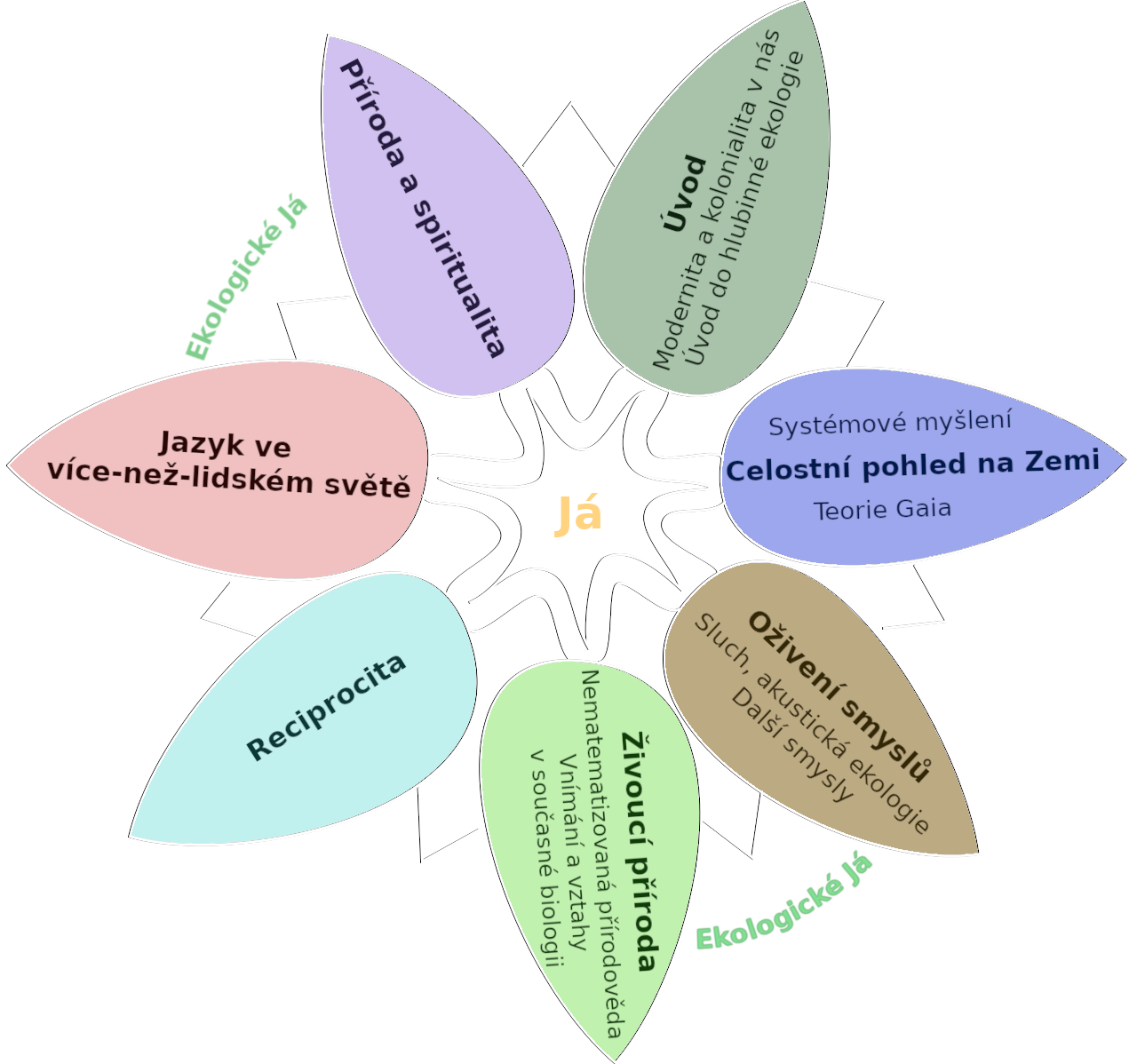 Struktura kurzu
Principy společné práce
Principy společné práce – dohoda brokolicového semínka
1.  To, s čím se tady setkám nemusí být ve všem ihned aplikovatelné na moji situaci a to je v pořádku.
2.  Nemusím souhlasit s tím, co slyším, ale rád*a počkám na to, co se stane.
3.  Během kurzu mi nemusí být vždy příjemně, proces může být matoucí i frustrující. Beru odpovědnost za své pocity a za to, co do skupiny vnáším a budu pozorovat, zkoumat a učit se z reakcí, které to ve mně vyvolává.
4.  Je na mě rozhodnout se, kdy se budu chtít posunout dál a kdy se zastavím a budu jen pozorovat či reflektovat.
Zdroj: Gesturing Towards Decolonial Futureshttps://decolonialfutures.net/broccoliseedagreement/
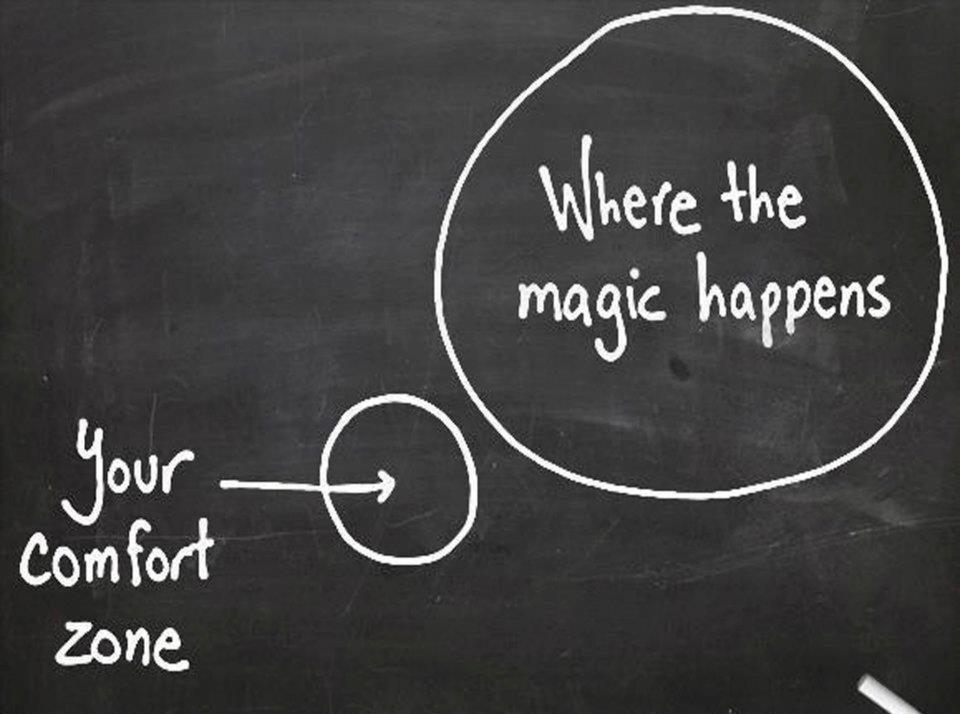 Principy společné práce – zóny učení
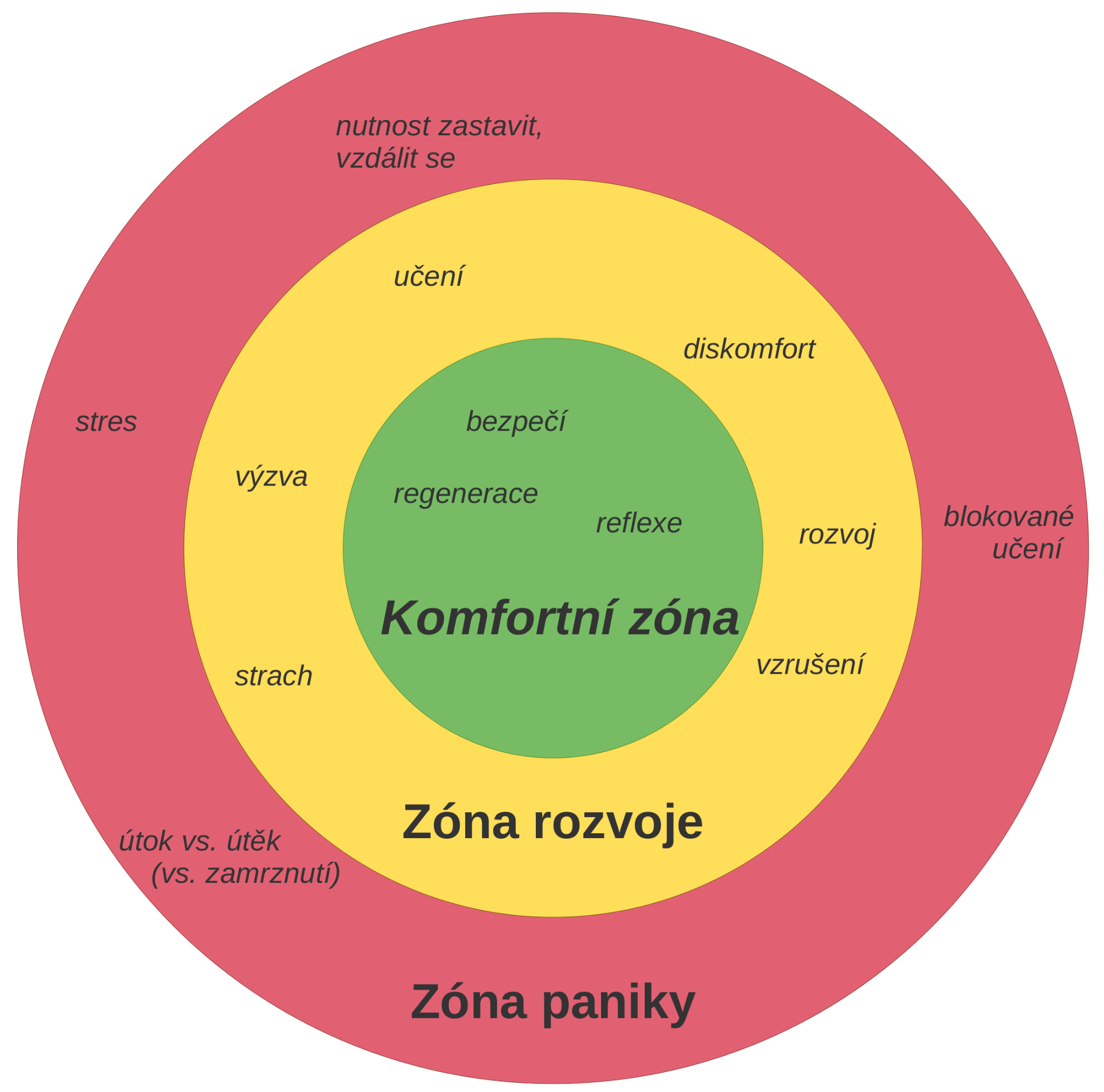 Principy společné práce – zóny učení
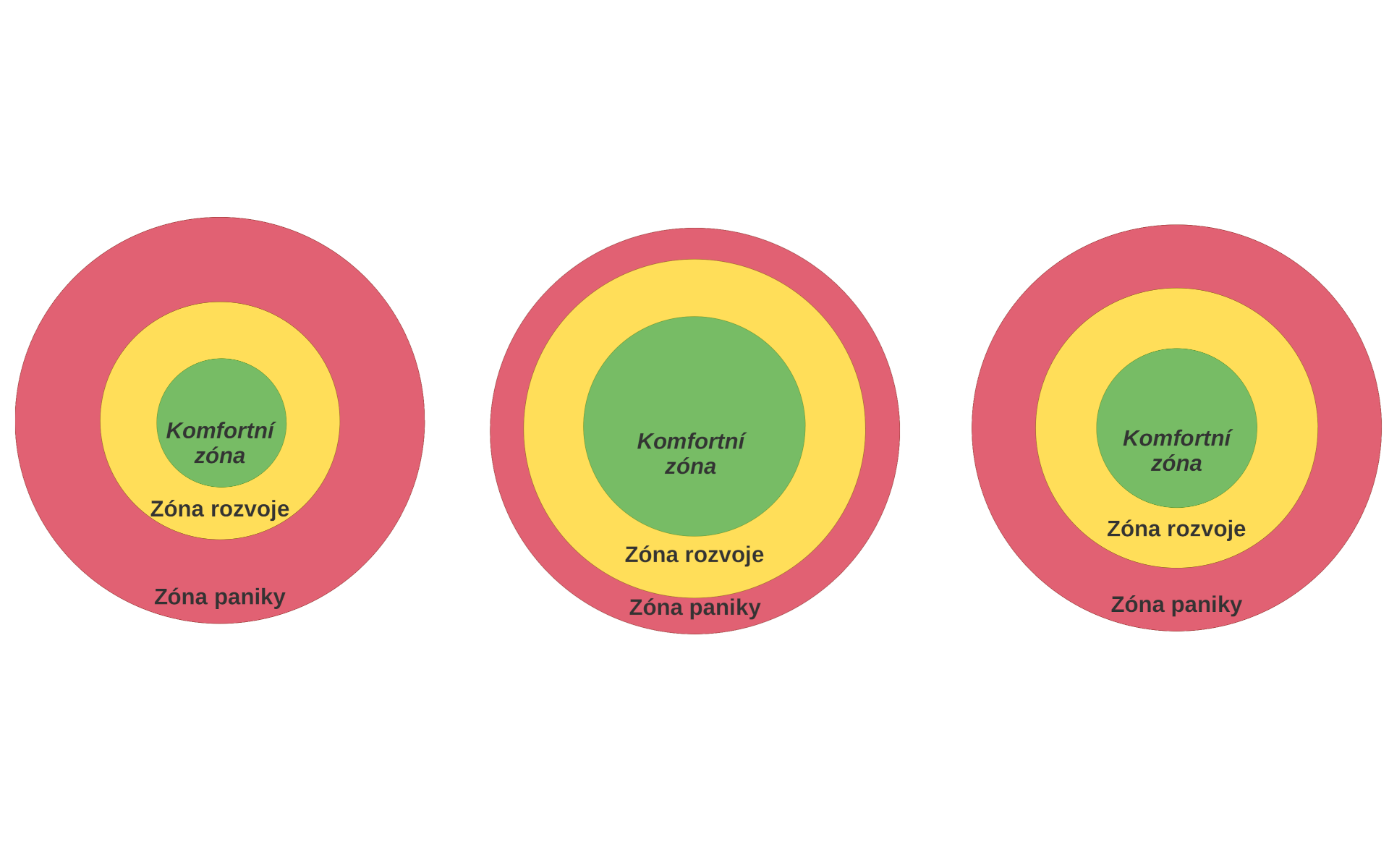 Principy společné práce – osobní místo a deník
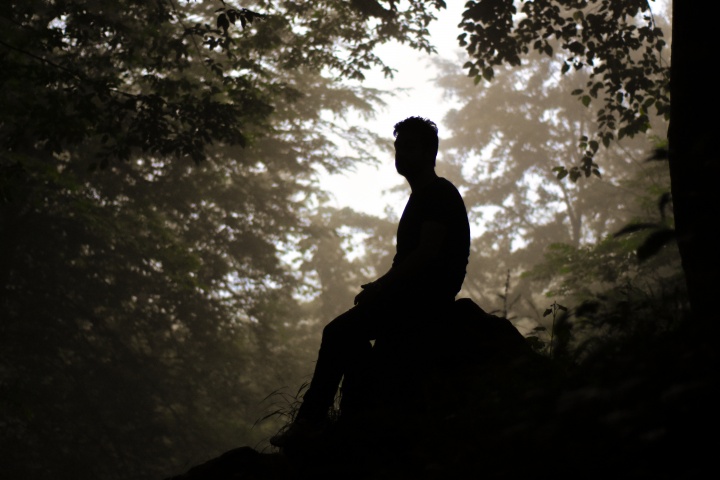 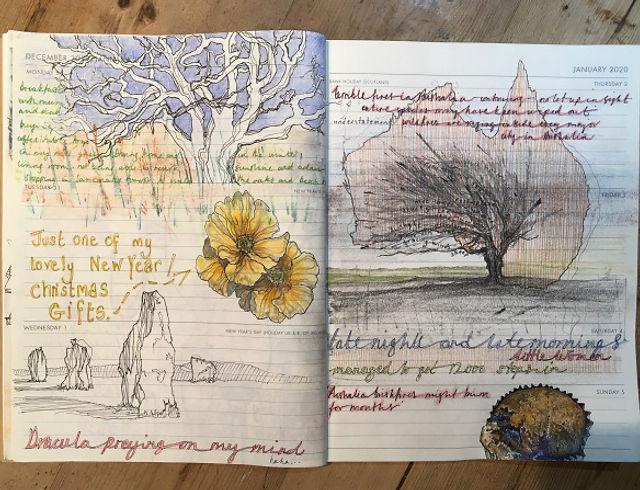